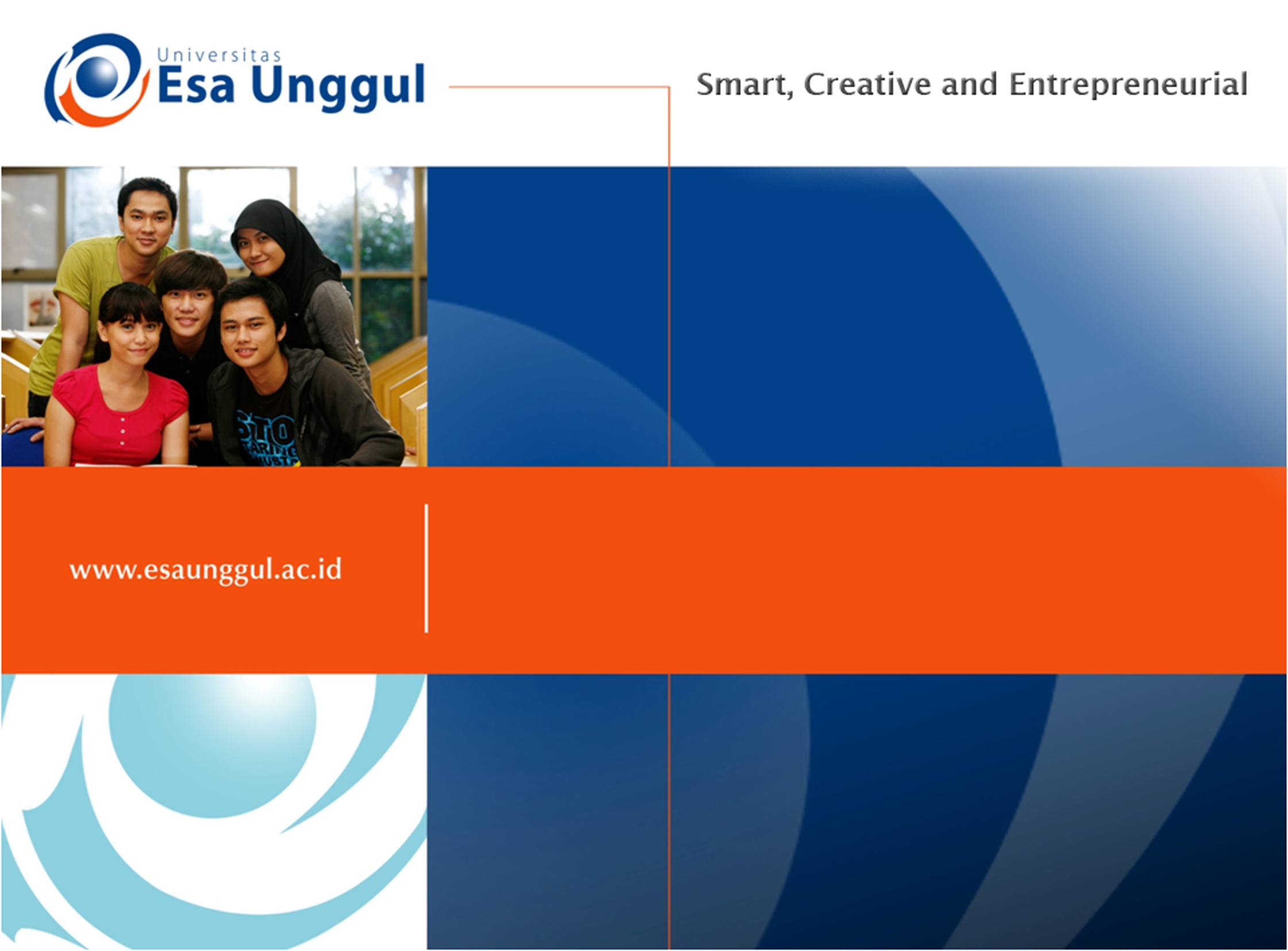 BASIC GRAMMAR
WEEK 6: Subjects
NURYANSYAH ADIJAYA, M.Pd.
PENDIDIKAN BAHASA INGGRIS, FKIP
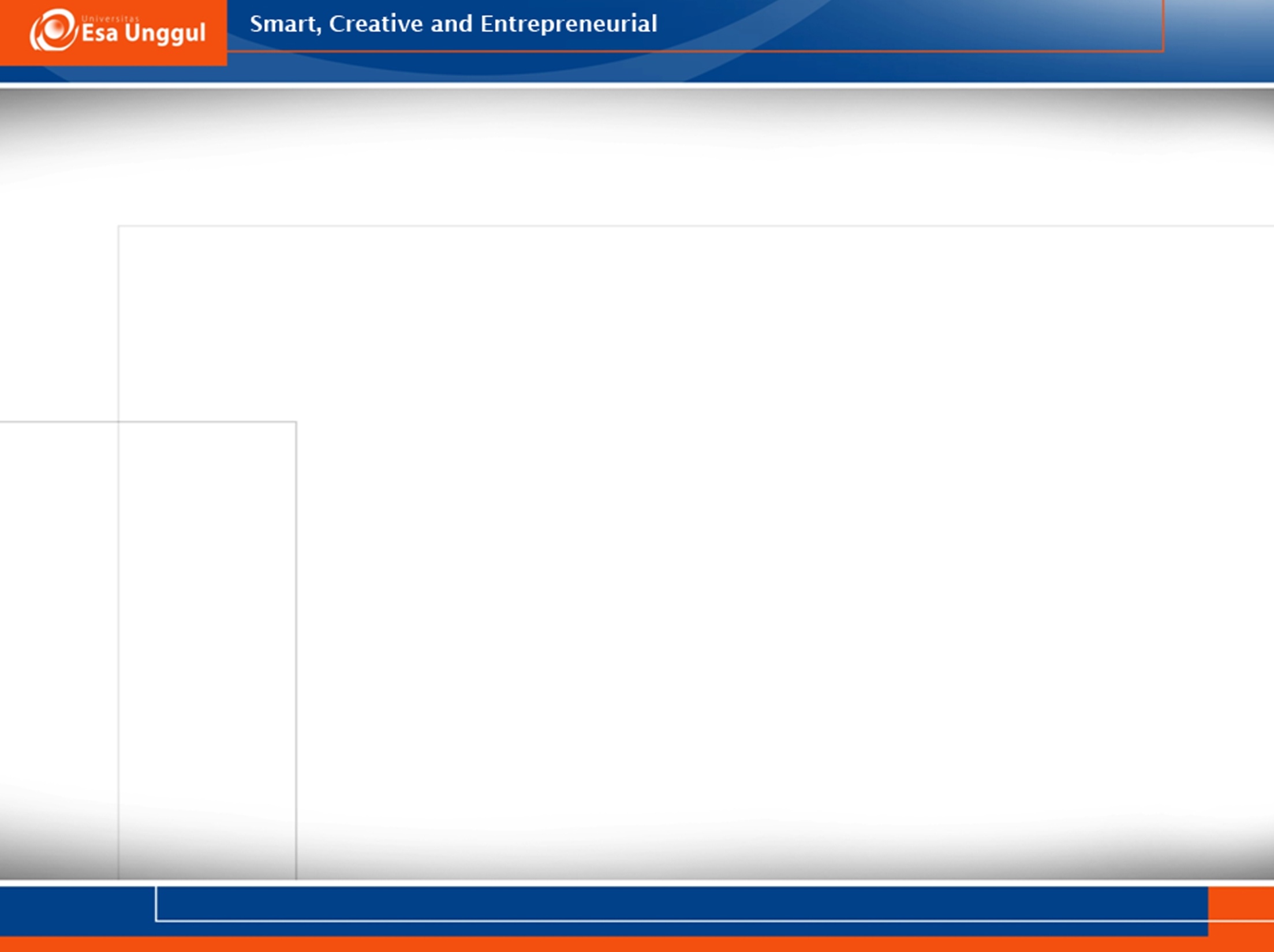 Learning Objective
Students identify and the use of singular and plural subjects in a sentence
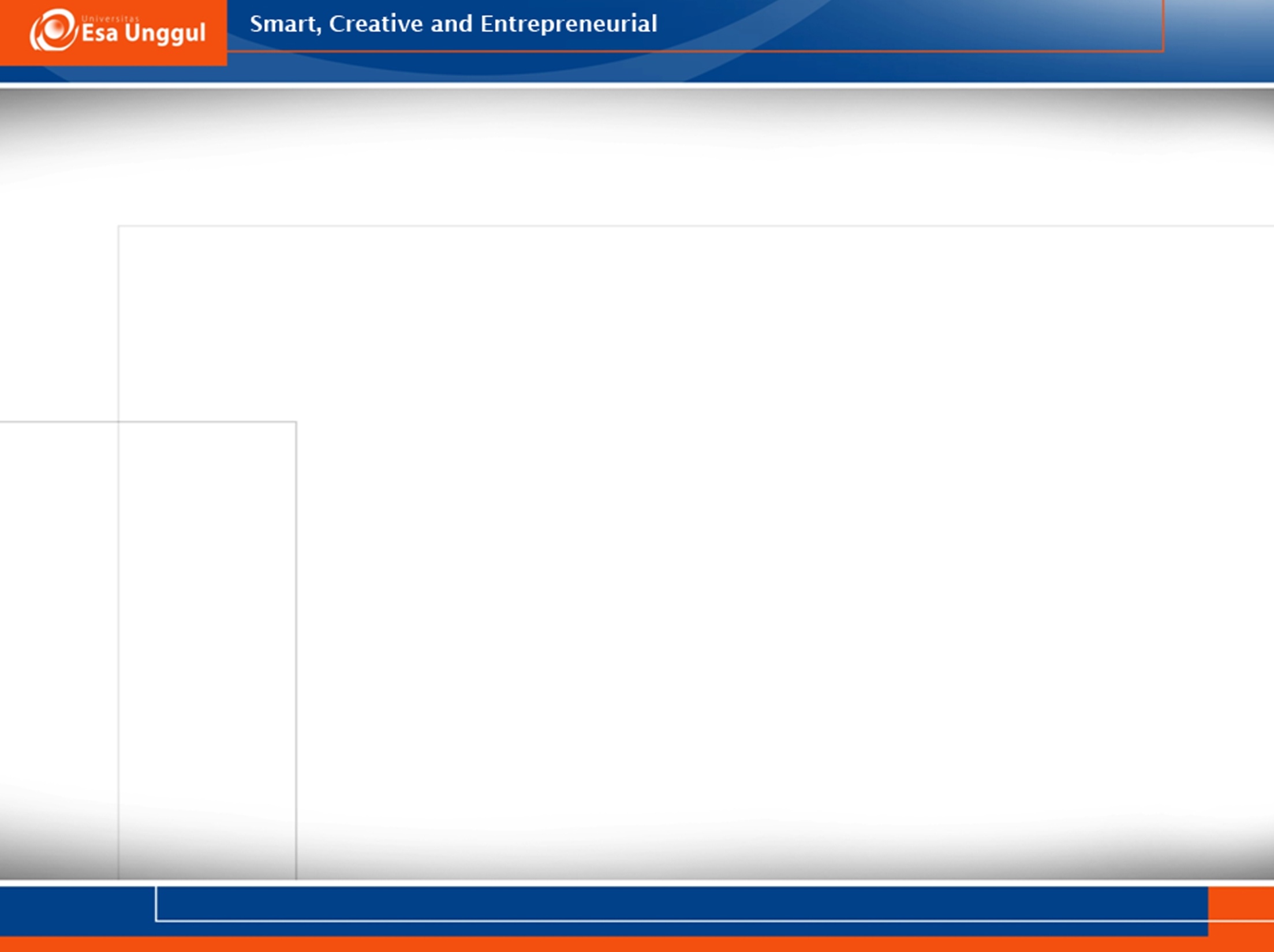 What is Subject?
Subject is word/words (language element) that appear before verb.

A is the first English alphabet.
We have enough time to do this assignment.
She has two sons.
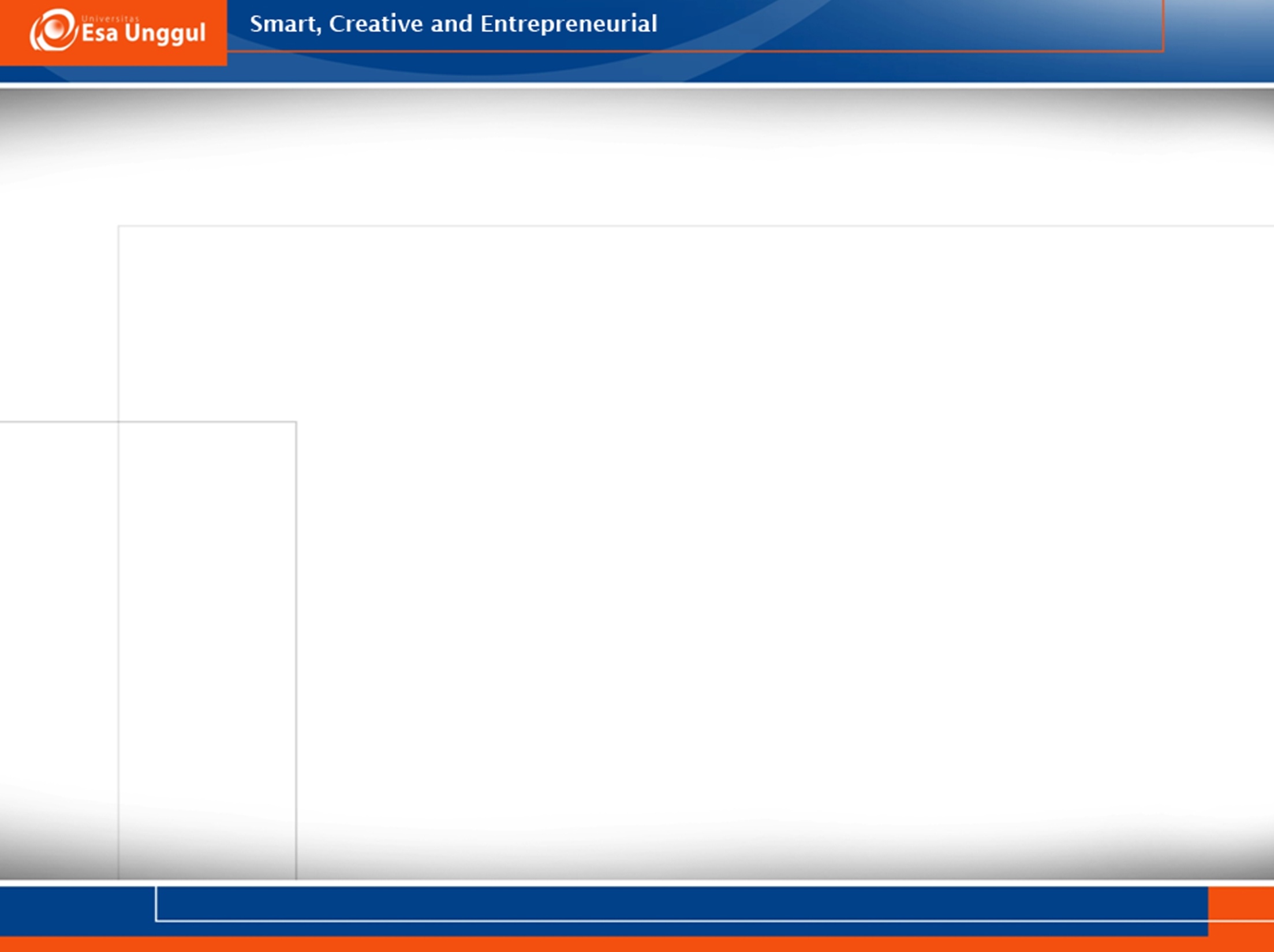 Final -s/es; use, prononunciation, and spelling
Marry has two cats    
I have two bags   
Mr. Yogo has to  teach two classes
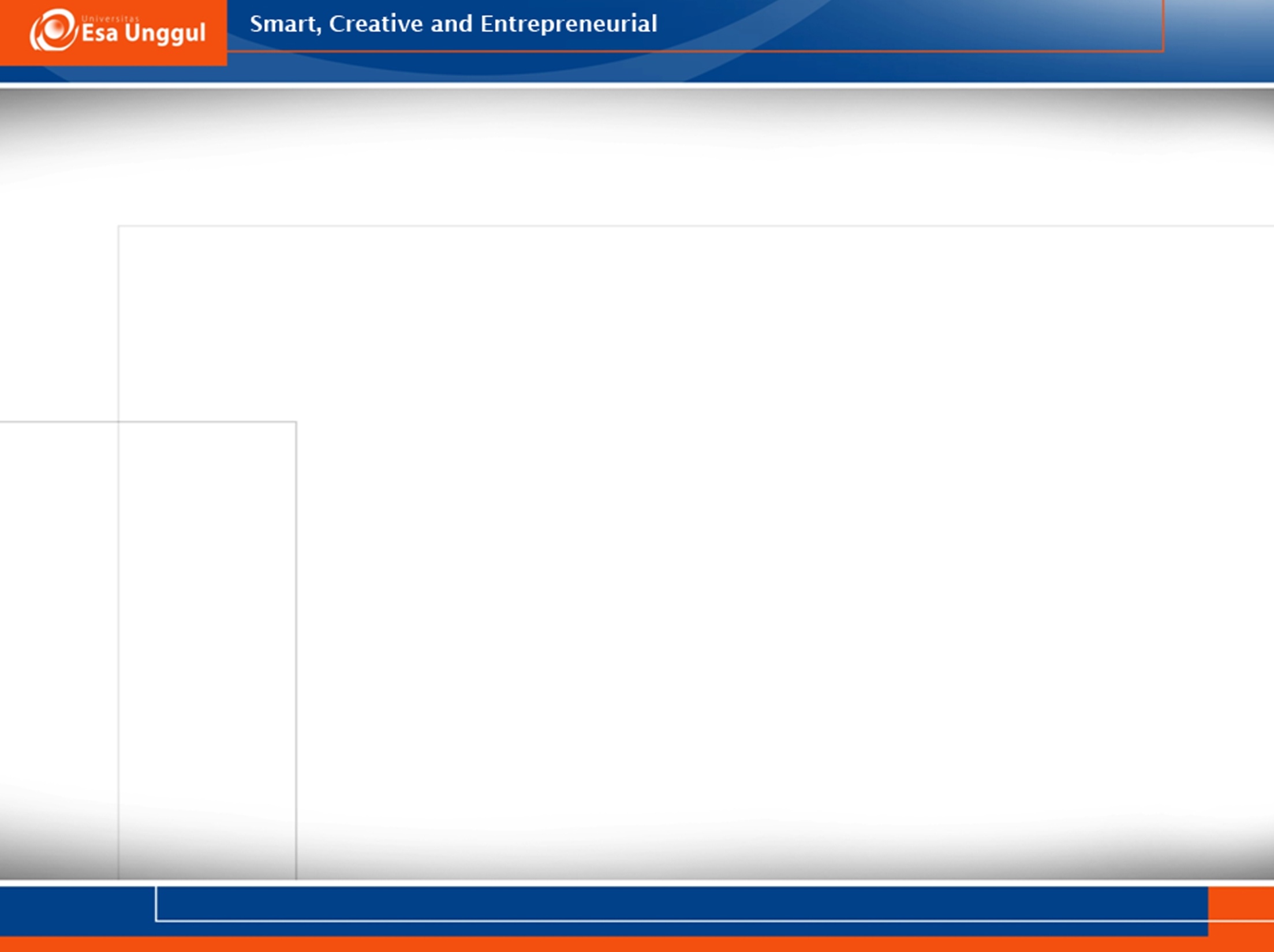 Basic Subject- Verb Agreement
A. My sister lives in Bogor
B. Her sisters live in Bandung
C. My brother and her brother live in Jakarta
D. Every student in my class loves dangdut.
E. One of my students loves Jazz
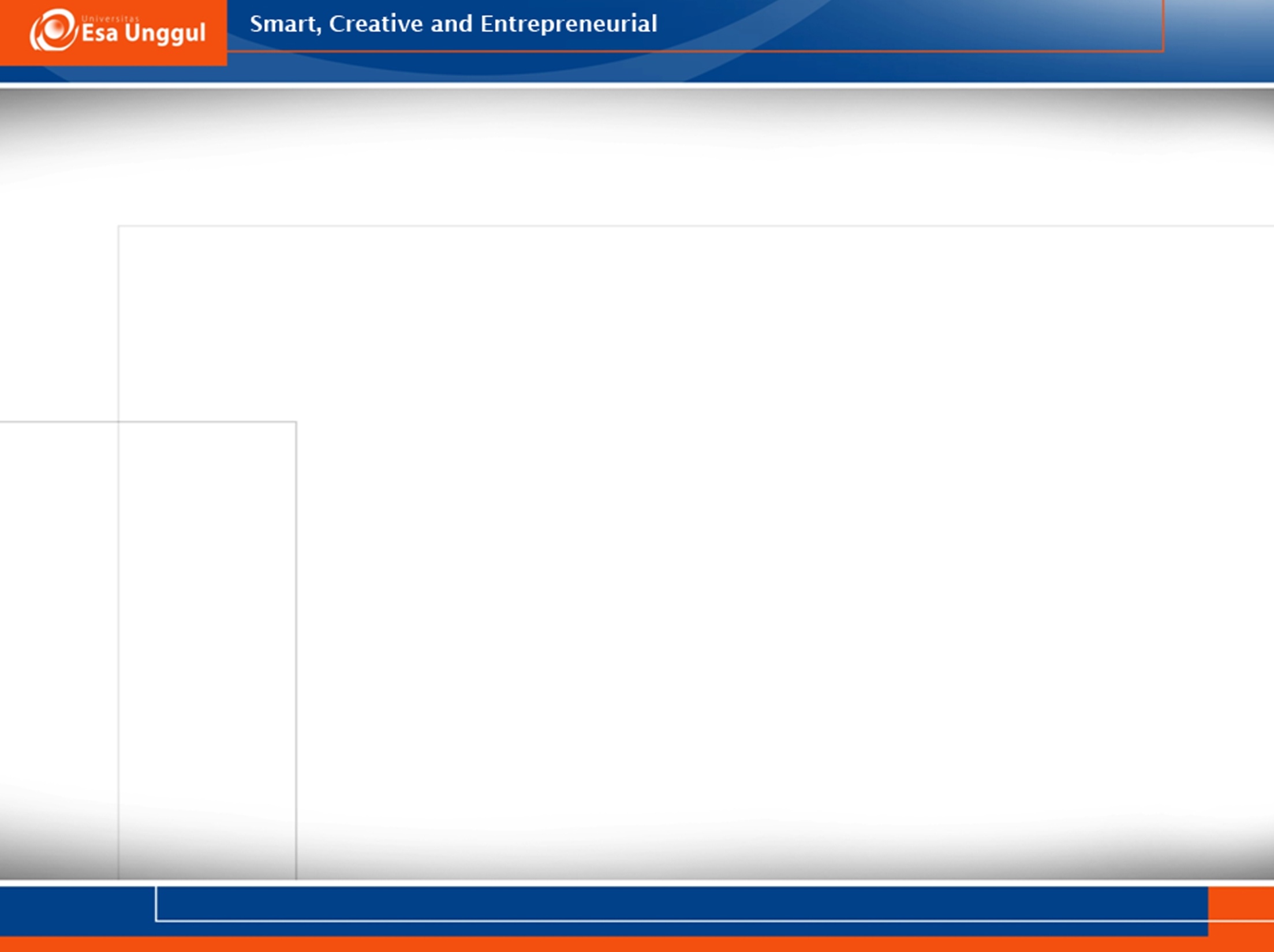 Exercises
1. Where (does, do) your parents live?
2. Why (was, were) Susan and Alex late for the meeting?
3. (Is, Are) having the responsibility for taking care of
pets good for young children?
4. Alex, as well as his two older brothers, (has, have) a good full-time job.
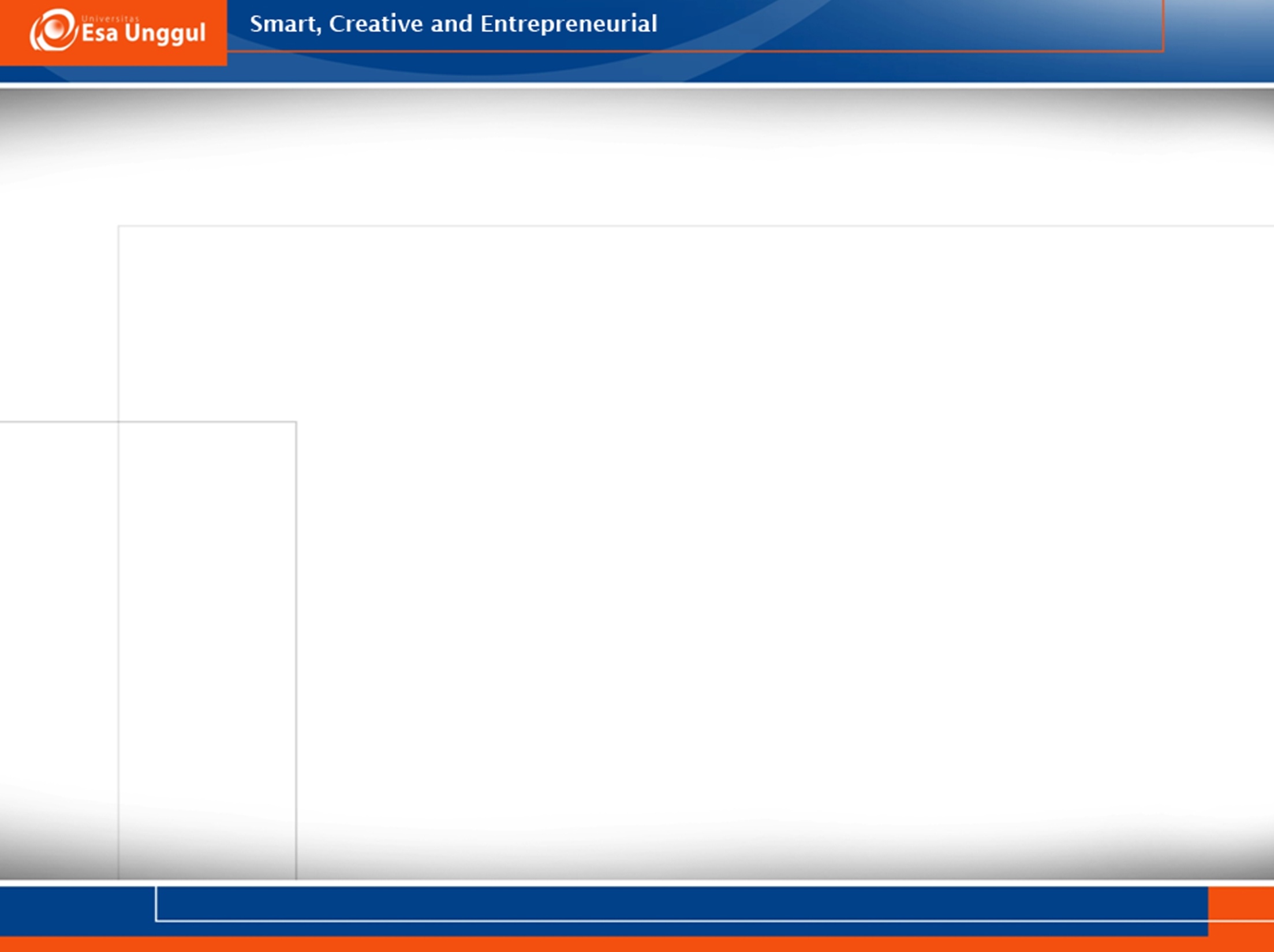 Subject-Verb Agreement: Using Expression of Quality
A. Some of the book is good.
B. Some of the books are good
In (A) Some of+Singular Noun= Singular verb
in (B) some of + Plural nouns = Plural verb
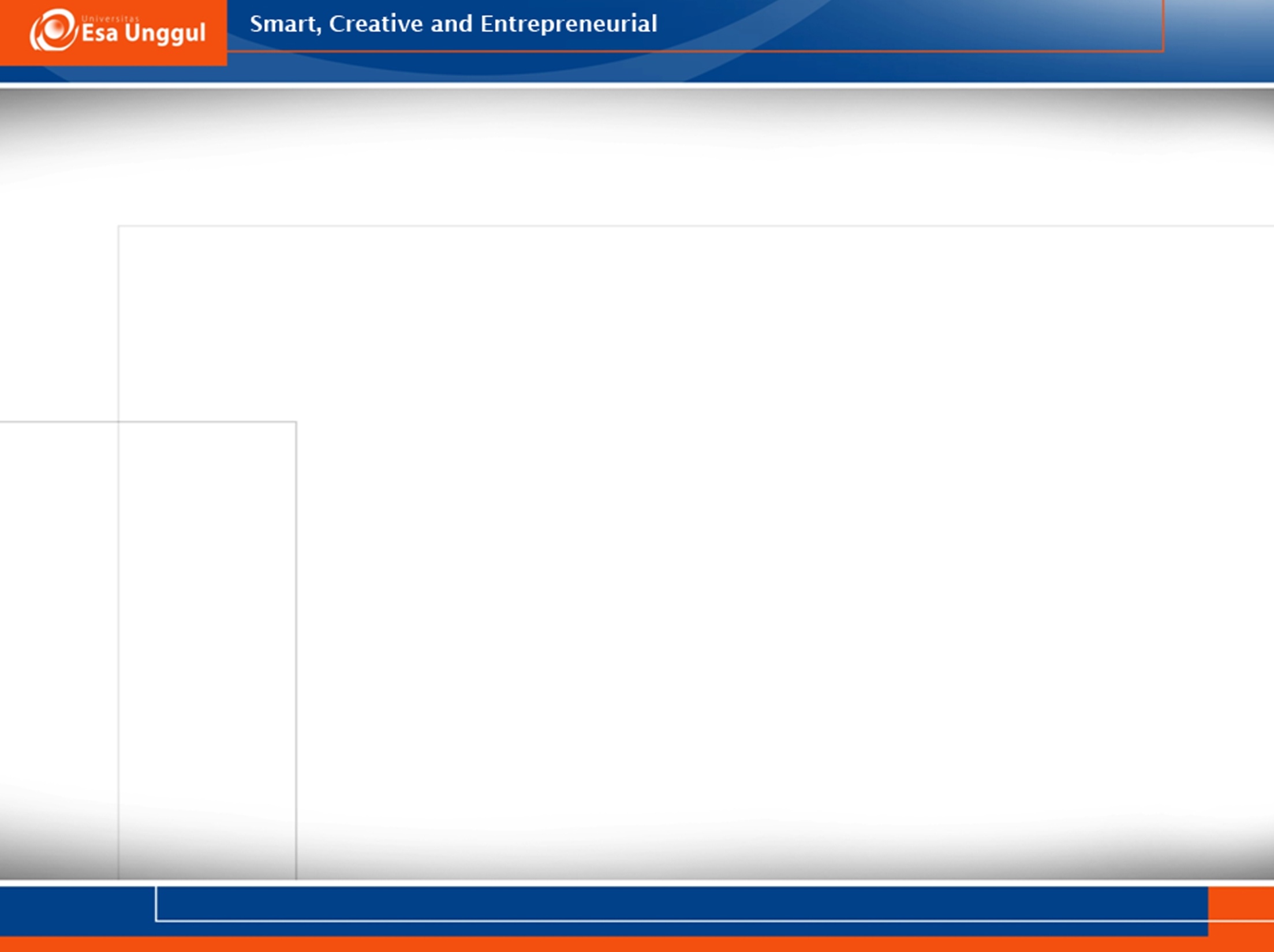 Excercises
1. Some of the fruit in this bowl (is, are) rotten.
2. Some of the apples in that bowl (is, are) rotten.
3. Half of the students in the class (is, are) from Arabic-speaking countries.
4. Half of this money (is, are) yours
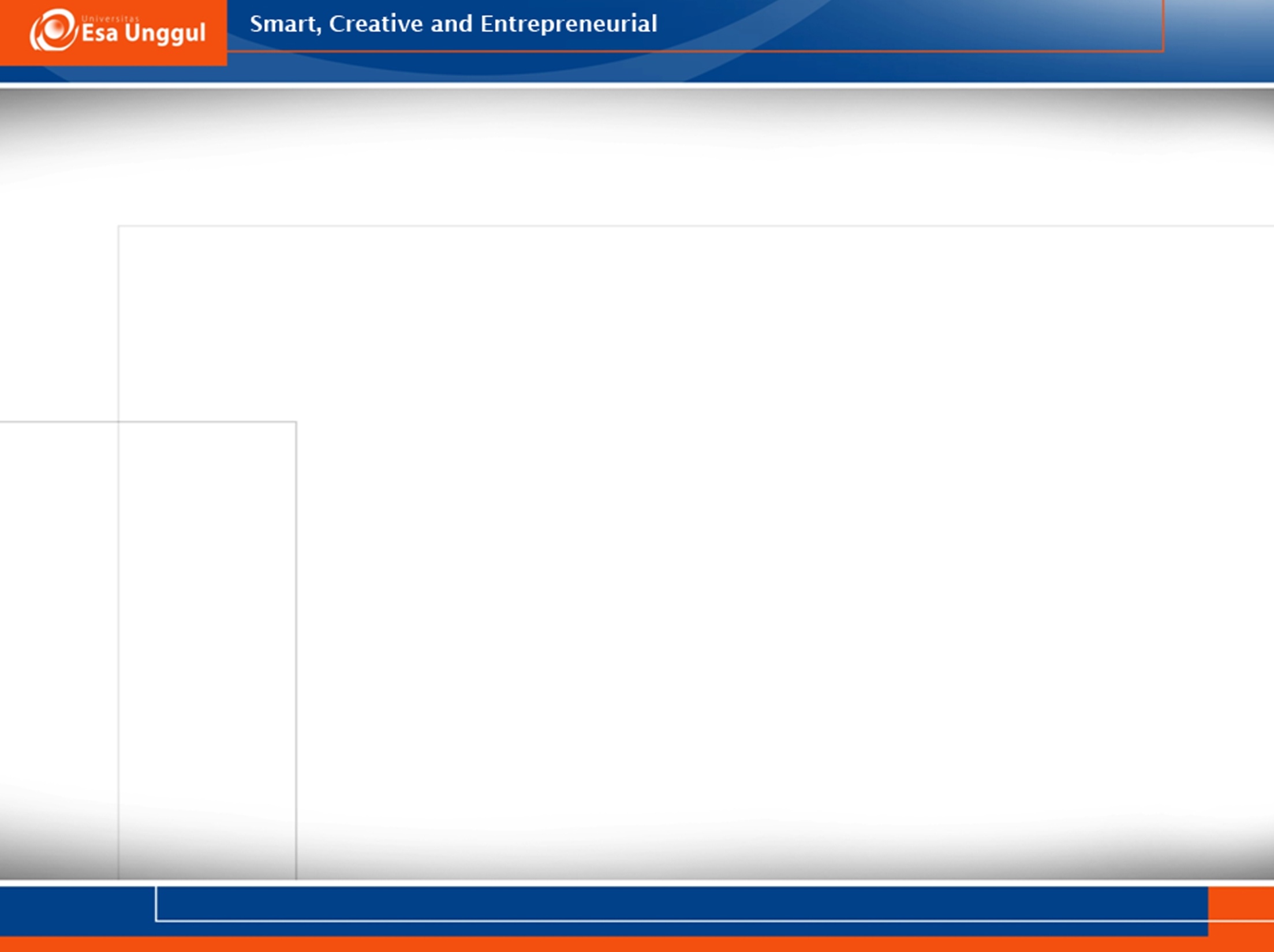 Subject-Verb Agreement: Using There+Be
(a) There are twenty students in my class.
(b) There's a fly in the room.

In the structure there + be, there is called an
"expletive." It has no meaning as a vocabulary word.
It introduces the idea that something exists in a
particular place.
I I Pattern: there + be + subject + expression of place
(d) There is a book on the shelf.
(e) There are some books on the shelf.
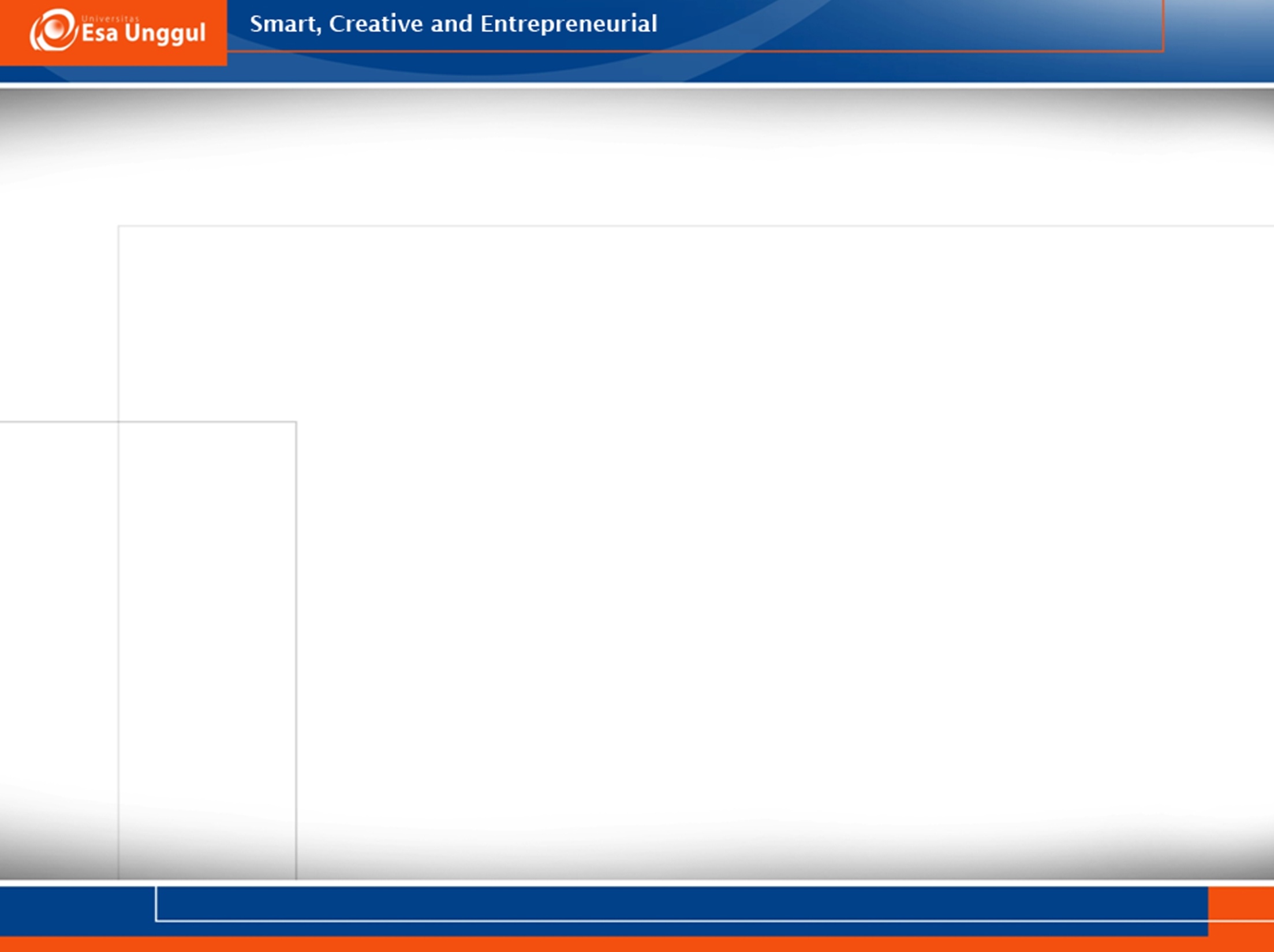 Exercises
1. There (isn't, aren't) any letters in the mail for you today.
2. There (isn't, aren't) any mail for you today.
3. There (is, are) a lot of problems in the world
4. There (is, are) a hole in his sock
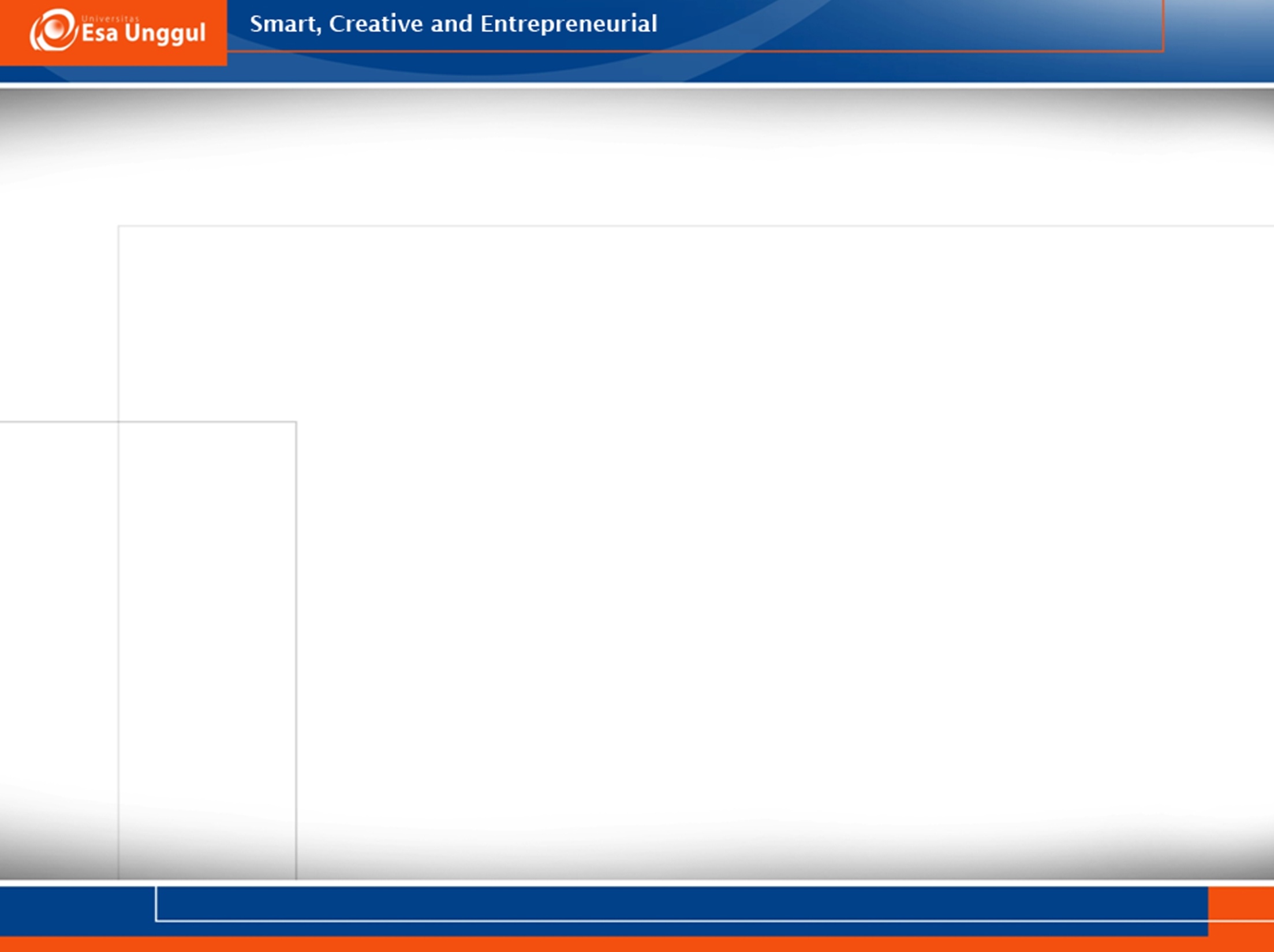 Subject-Verb Agreement: Some Irregularities
a ) The United States is big.
b) The Philippines consists of more than 7,000 islands.
c) The United Nations has its headquarters in New York City.
(d) Sears is a department store.

Sometimes a proper noun that ends in -s is singular. In
the examples, if the noun is changed to a pronoun, the
singular pronoun it is 'used (not the plural pronoun
they) because the noun is singular. In (a): The United
States = it (not they).
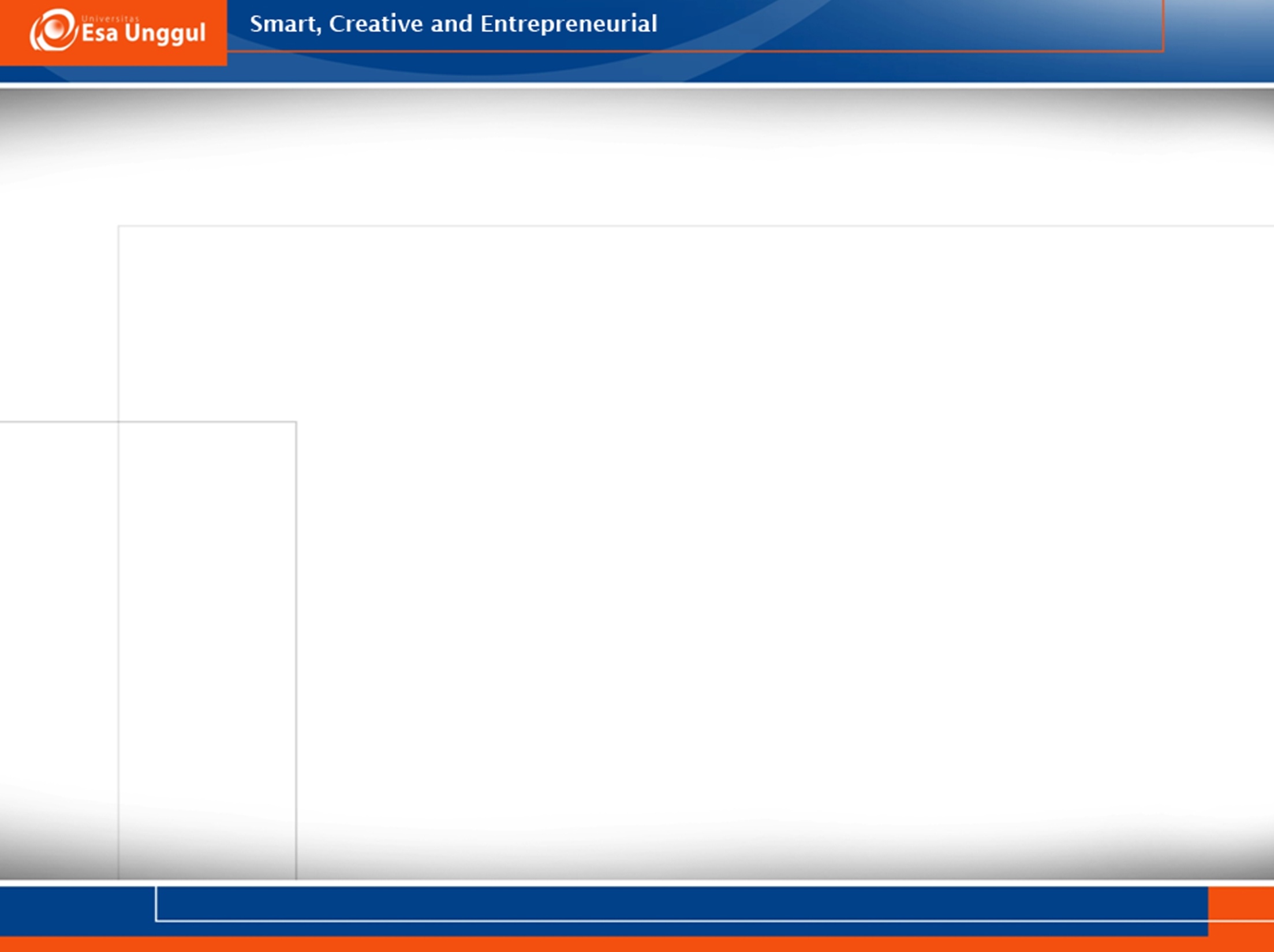 Exercises
Directions: Correct the errors in subject-verb agreement. Some sentences contain no errors.  are
1. The books in my office is very valuable to me. 
2. All of the windows in our house were broken in the earthquake. (no errors)
3. All of the employees in that company is required to be proficient in a second language.
4. A lot of the people in my class works during the day and attends class in the evening.
5. Listening to very loud music at rock concerts have caused hearing loss in some teenagers.
6. Many of the satellites orbiting the earth is used for communications.
7. The news about the long-range effects of air pollution on the development of
children's lungs is disturbing.
8. Chinese have more than fifty thousand written characters.
9. About two-thirds of the Vietnamese works in agriculture.
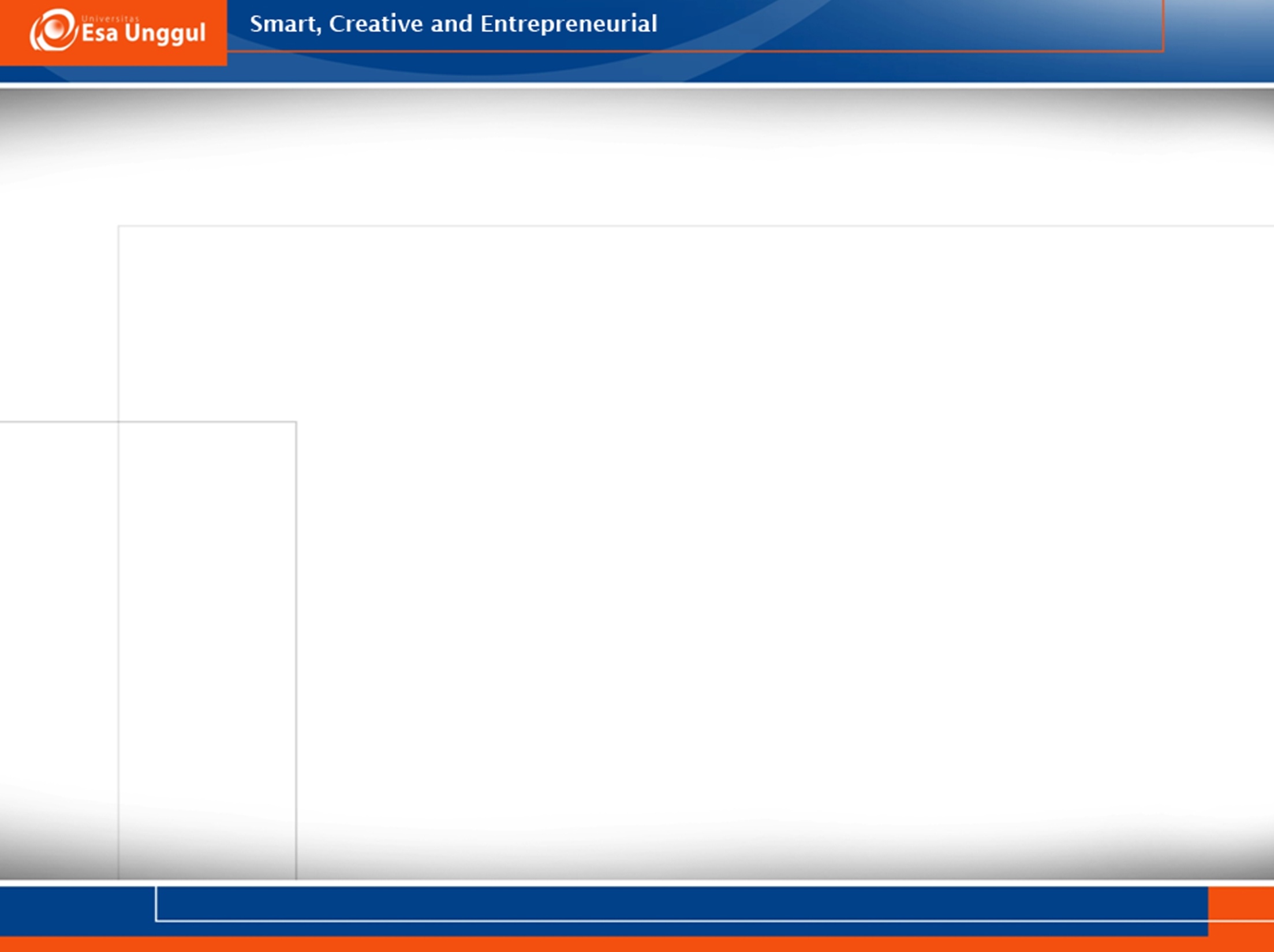 References
Azar. B.S. (2012). Understanding and Using English 	Grammar, Third Edition. New York: Pearson Education  
Seaton Anne and Y.H. Mew (2007) Basic English Grammar: 	book 1. USA: Saddleback Educational Publishing.
Seaton Anne and Y.H. Mew (2007) Basic English Grammar: 	book 2. USA: Saddleback Educational Publishing.
Swan, Michael and Catherine. W. (2011). Oxford English 	Grammar Course: Intermediate. UK:OUP.
Ward, Cristopher. (2003). Have Teachers Ever Changed Their 	Attitude to Grammar. Singapore: SEAMEO Regional 	Language Center.